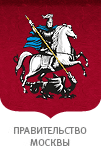 Проведение комплекса аналитических и практических мероприятий по исследованию текущего состояния предпринимательской среды в условиях ресурсных особенностей мегаполиса Москва и выявлению ключевых факторов влияния на конкурентоспособность субъектов МСП, обеспечивающих успешное развитие бизнеса на ближайшую и среднесрочную перспективу
Место проведения: Торгово-промышленная палата РФ, г. Москва, ул. Ильинка, 5/2, каб. 540
Дата и время проведения: 15.10.13 г., 14:00
Департамент науки, промышленной политики и предпринимательства г. Москвы
Ключевой целью исследования является разработка методических рекомендаций и плана мероприятий к программе г. Москвы «Стимулирование экономической активности на 2012-2016 гг.»
Основание исследования
Реализация программного мероприятия «Формирование благоприятной деловой среды предпринимательской деятельности» подпрограммы «Развитие малого и среднего предпринимательства в городе Москве на 2012-2016 гг.» Государственной программы города Москвы «Стимулирование экономической активности на 2012-2016 гг.»
Исследование выполняется в три этапа
3
1
2
Ранжирование и определение степени влияния внешних факторов предпринимательской среды г. Москвы на конкурентоспособность МСП г. Москвы (текущий этап)
Разработка и утверждение в экспертном сообществе методических рекомендаций и плана мероприятий к программе города Москвы «Стимулирование экономической активности на 2012-2016 гг.» по развитию предпринимательской среды в городе Москве на период 2013-2016 гг. на основе выявленных ключевых факторов влияния на конкурентоспособность субъектов МСП, обеспечивающих успешное развитие бизнеса на ближайшую и среднесрочную перспективу
Анализ российского и зарубежного опыта исследований предпринимательской среды
Формирование исчерпывающего перечня внешних факторов, влияющих на конкурентоспособность МСП
Выявление ресурсных особенностей г. Москвы
Разработка метода исследования текущего состояния предпринимательской среды в условиях ресурсных особенностей г. Москва
2
Для каждой выявленной точки роста субъектов МСП г. Москвы анализируются группы внешних факторов среды, способных оказать существенное воздействие на их формирование
Источник: исследование 16 российских и зарубежных методик анализа предпринимательской среды, проведенное АНО «НИСИПП»
3
Были выявлены точки роста субъектов МСП в сегменте «Транспорт и связь» в сухопутном транспорте и вспомогательной транспортной деятельности
Исследованы компании различных подсегментов транспорта и связи*
В отдельных сегментах выявлены темпы роста, превышающие среднерыночные (по всем видам деятельности)
Выделен сегмент, характеризующийся высокими темпами роста по всем показателям
Деятельность сухопутного транспорта 
– 374 компании

Деятельность воздушного транспорта 
– 40 компаний

Вспомогательная и дополнительная транспортная деятельность 
– 318 компании

Связь 
– 448 компаний
Выручка – превышение среднего показателя до 14%
Чистая прибыль – превышение среднего показателя до 15%
Основные средства – превышение среднего показателя до 9%
Оборотные активы – превышение среднего показателя до 4%
Капитал и резервы – превышение среднего показателя до 13%
Сухопутный 
транспорт
Вспомогательная транспортная деятельность
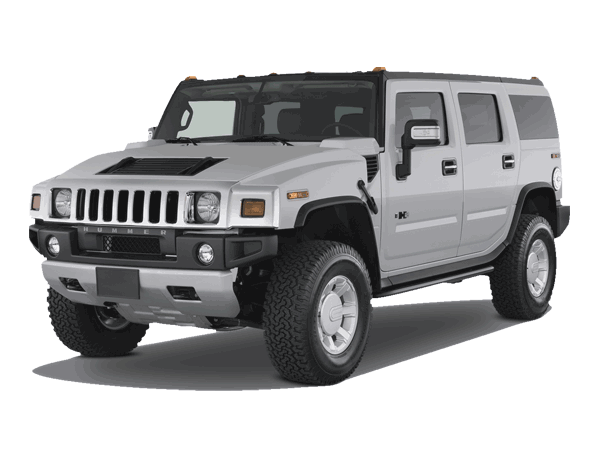 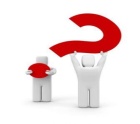 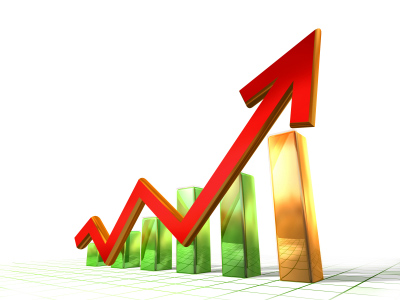 Источник: расчеты АНО «НИСИПП» на основании данных Росстата и данных из отчетностей компаний исследуемых отраслей (СПАРК)
* Сегменты, включающие до 30 компаний, предоставляющих отчетность, не рассматривались как потенциальные точки роста
4
На субъекты МСП в исследуемом сегменте наибольшее воздействие оказывают группы факторов, связанные с инфраструктурой, мероприятиями государственной поддержки, рынком труда, нормативной правовой базой и доступом к спросу*
Источник: исследование 16 российских и зарубежных методик анализа предпринимательской среды, проведенное АНО «НИСИПП»
*По результатам кабинетного исследования и опроса экспертов в формате глубинных интервью
5
Доступ к спросу на производимые товары и услуги оказывает существенное положительное воздействие на субъектов МСП г. Москвы в сфере транспортных услуг
Группы факторов, оказывающих наибольшее положительное воздействие
Высокое количество потенциальных потребителей (до 20 млн человек ежедневно находится в г. Москве)
Доступ к спросу на производимые товары и услуги
Центральное положение г. Москвы в транспортной системе европейской части России
Активное использование малых перевозок в экономике г. Москвы (высокий спрос со стороны компаний)
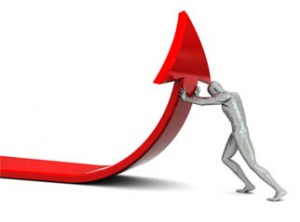 Доступ МСП к участию в грузовых перевозках
Высокий потенциал перевозок в другие регионы
Высокий потенциал перевозок на территории региона
Источник: Европейский энергетический портал
* За исключением малого бизнеса с высоким энергопотреблением (энергоемкое производство)
6
Рынок труда оказывает существенное положительное воздействие на субъектов МСП г. Москвы в сфере транспортных услуг
Группы факторов, оказывающих наибольшее положительное воздействие
Рынок труда, трудовые ресурсы
Доступно привлечение труда мигрантов для работ, не требующих высокой квалификации
Существует система подготовки квалифицированных специалистов (в т.ч. МАДИ)
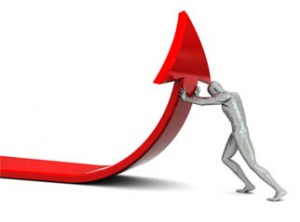 На рынке труда в целом доступны профессиональные кадры
Субъектам МСП доступно сокращение затрат на оплату труда
7
Существующие мероприятия государственной поддержки оказывают положительное воздействие на субъектов МСП г. Москвы в сфере транспортных услуг
Группы факторов, оказывающих наибольшее положительное воздействие
Мероприятия государственной поддержки
Мероприятия поддержки, реализуемые в рамках подпрограммы «Развитие малого и среднего предпринимательства в г. Москве»
Государственная программа города Москвы «Развитие транспортной системы на 2012-2016 гг.»
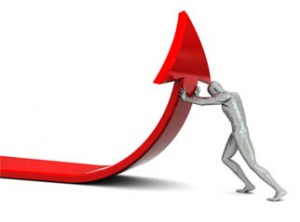 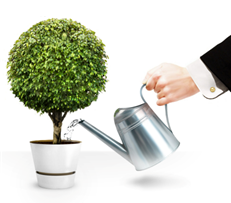 Поддержка лизинга
Льготы по аренде
Поддержка кредитования
Поддержка выставочной деятельности
Обучение кадров
Развитие транспортной сети г. Москвы, обеспечивающее благоприятное воздействие на отрасль в целом;
Подпрограммы по развитию отдельных сегментов отрасли
8
Динамика факторов нормативной правовой базы характеризуются как положительным, так и отрицательным воздействием на субъектов МСП г. Москвы в сегменте транспортных услуг
Перемещение пассажиров ускорилось и обеспечило положительное воздействие на сегмент
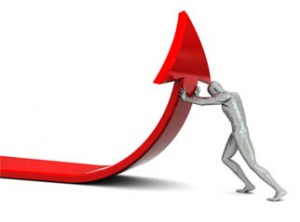 Положительное воздействие фактора
Нормативная правовая база
Введение выделенных полос общественного транспорта способствовало пассажироперевозкам (453-ПП)
Ограничение передвижения по Москве грузовых автомобилей осложнило логистические процессы (379-ПП)
Введение выделенных полос общественного транспорта ограничило грузоперевозки (453-ПП)
Отрицательное воздействие фактора
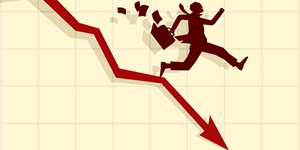 Перемещение грузового транспорта по г. Москве осложнилось, что негативно сказалось на состоянии сегмента
Источник:  Развитие оптовой и розничной торговли, общественного питания и бытовых услуг города Москвы на 2012-2016 гг.
9
Существующая инфраструктура оказывает отрицательное воздействие на субъектов МСП г. Москвы в сегменте транспортных услуг
Группы факторов, оказывающих наибольшее отрицательное воздействие
Площадь дорожного полотна г. Москвы недостаточна (дороги составляют 8,7% от площади города, в городах США ~ 30-35%)*
С точки зрения загруженности дорожного движений г. Москва является одним из самых загруженных городов мира
Инфраструктура
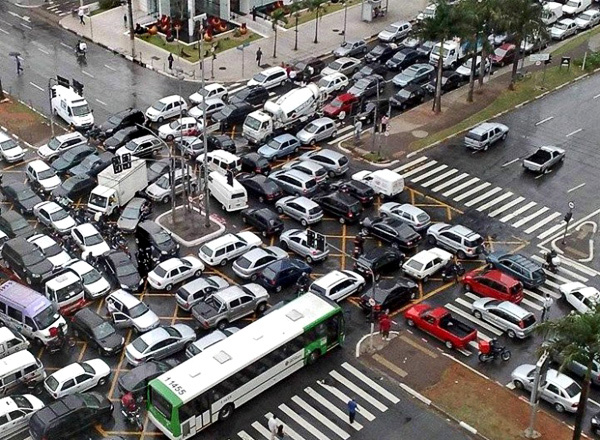 Решение транспортных проблем без масштабного дорожного строительства (требующего значимых финансовых и временных издержек) невозможно
Из-за пробок часовой путь в г. Москве увеличивается на 40 мин.
10
По итогам массового опроса выявлена средняя степень воздействия указанных факторов на субъекты МСП г. Москвы в сегменте «Транспорт и Связь»
56%
57%
44%
67%
51%
52%
55%
67%
Источник: результаты массового опроса производственных компаний, проведенного АНО «НИСИПП»
*Группа факторов требует детального понимания, в связи с чем планируется выявление степени востребованности в процессе проведения глубинных интервью и практических мероприятий с экспертами
11
Ряд вопросов проводимого исследования может быть эффективно решен на основе учета мнения экспертного сообщества
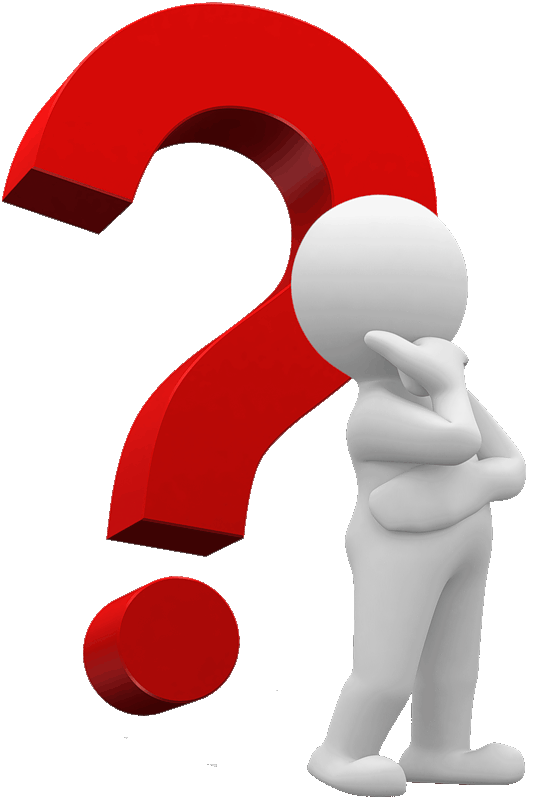 Какие еще факторы, способствующие формированию точек роста субъектов в сегменте «Транспорт и связь» остались нерассмотренными?
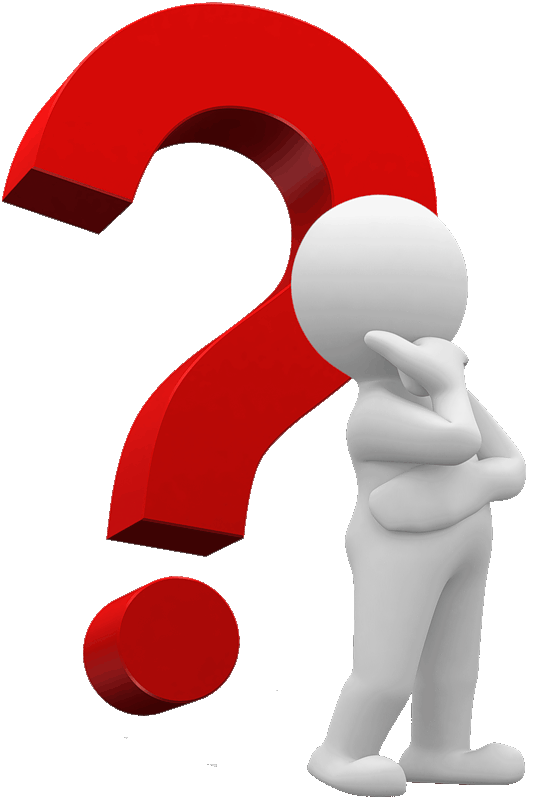 Какие бизнес-модели, на Ваш взгляд, являются наиболее успешными в сегменте «Транспорт и связь»? Возникали ли за последние 3-4 года новые успешные бизнес-модели в данном сегменте? Возможна ли реализация новых бизнес-моделей в будущем?
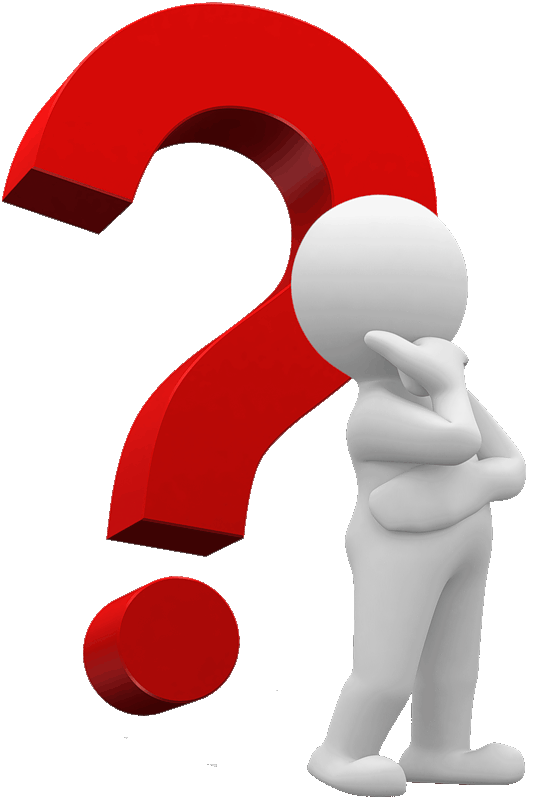 Какие, на Ваш взгляд, точки роста субъектов МСП могут сформироваться в будущем в сегменте «Транспорт и связь»? Возможно ли формирование новых успешных бизнес-моделей?
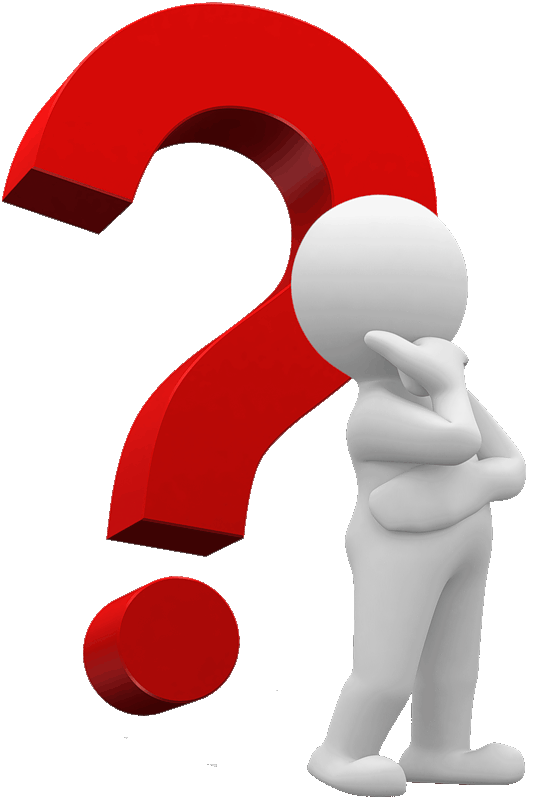 В какой степени государственная поддержка способна обеспечить формирование точек роста в сегменте «Транспорт и связь»?
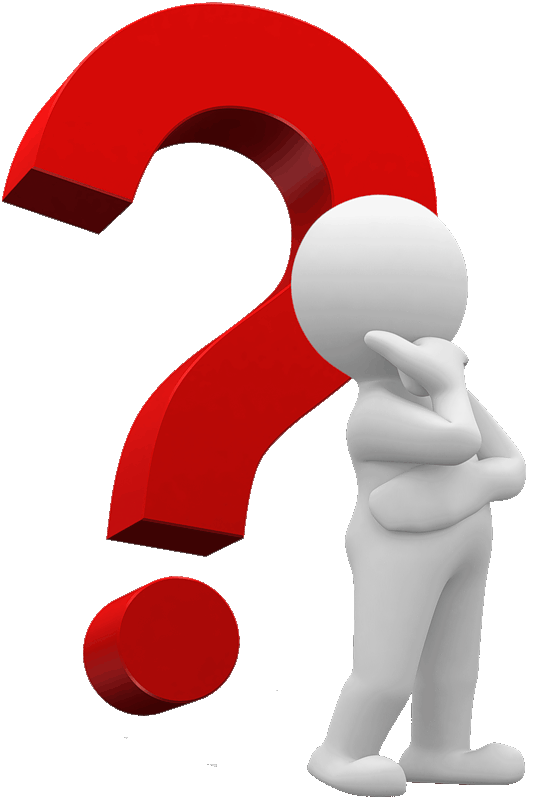 Какие факторы внешней среды необходимо развивать для того, чтобы сформировались новые точки роста и продолжалась динамика текущих?
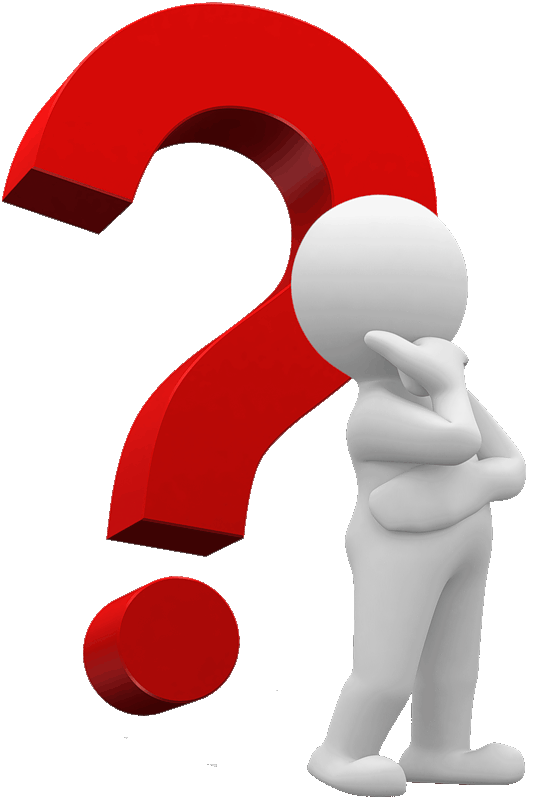 Как Вы оцениваете состояние предпринимательской среды г. Москвы по сравнению с другими регионами России и мира?
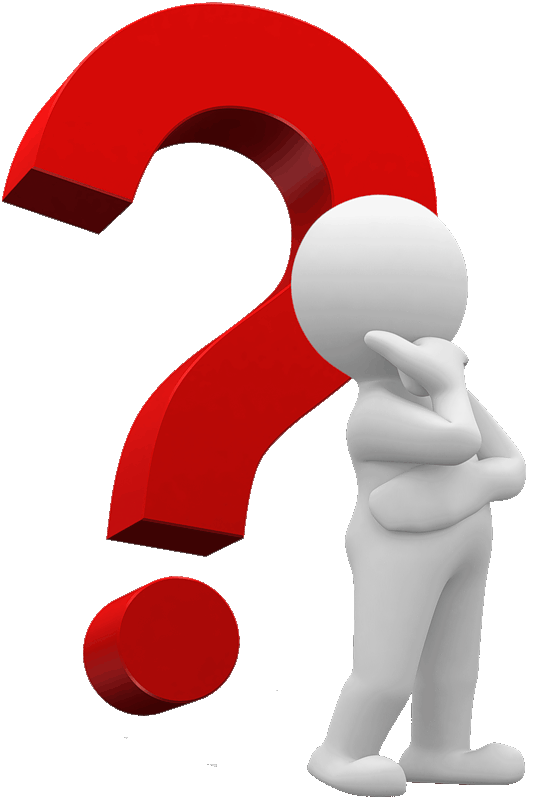 Есть ли у Вас какие-либо невысказанные пожелания, предложения и комментарии по текущему исследованию?
12
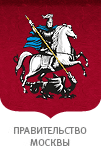 Спасибо за внимание!
Приложение 1. Методика выявления и исследования точек роста субъектов МСП за последние 3 года в разрезе разных отраслей по разработанной методике
В каких отраслях осуществляется поиск точек роста?
Какие компании и данные о них должны быть проанализированы?
Были рассмотрены следующие приоритетные отрасли:
обрабатывающее производство (23 сегмента)
строительство (5 сегментов)
торговля (3 сегмента)
транспорт и связь (5 сегментов)
операции с недвижимым имуществом, аренда и предоставление услуг (5 сегментов)
предоставление прочих коммунальных, социальных и персональных услуг (4 сегмента)
отобраны компании, предоставляющие необходимые финансовые данные
расчет темпов роста по основным показателям за период с 2009 по 2012 гг.:
выручка
чистая прибыль
стоимость основных средств
собственный капитал
оборотные активы
полученные показатели очищены от инфляции
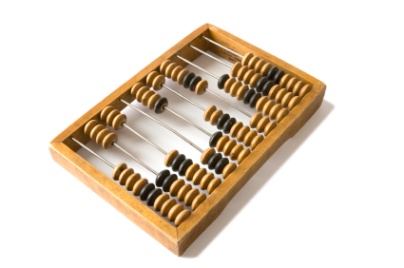 Что позволяет предполагать наличие в сегменте точки роста для МСП?
Число активно растущих компаний, представленных в анализе по каждому сегменту не должно быть менее 10% от общего количества компаний в сегменте*
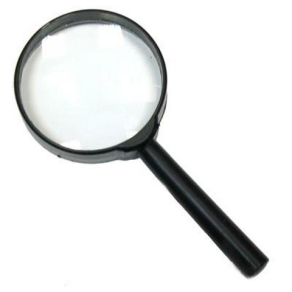 Темпы роста всех анализируемых показателей превышают среднерыночные (по всем видам деятельности)
*За исключением производства табачных изделий, в котором число компаний, присутствующих в сегменте слишком мало для формирования точки роста (не более 4 компаний в год предоставляют отчетность в СПАРК)